Население ХМАО
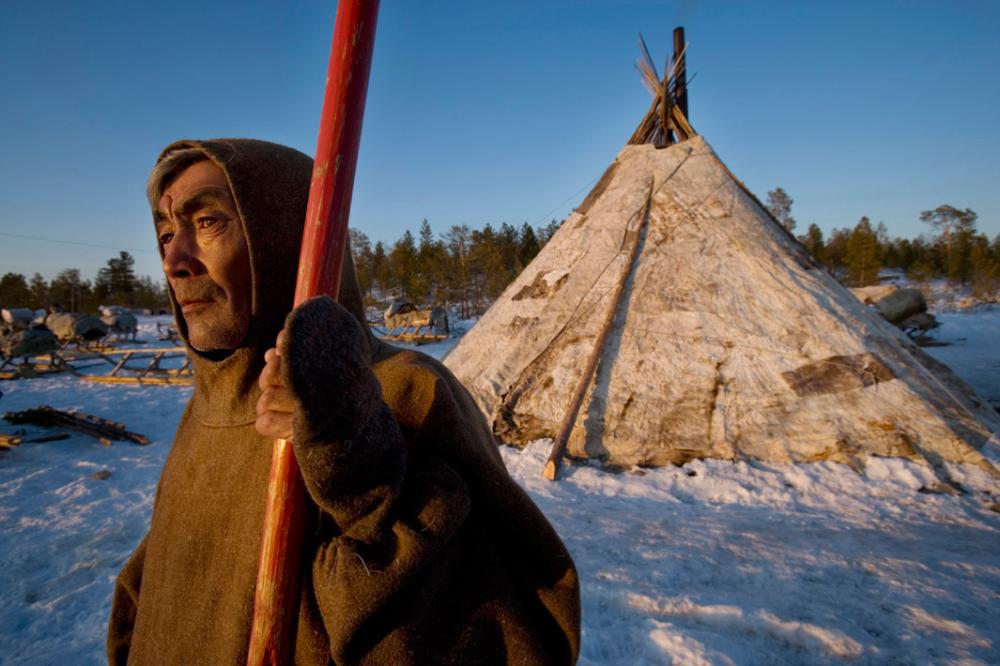 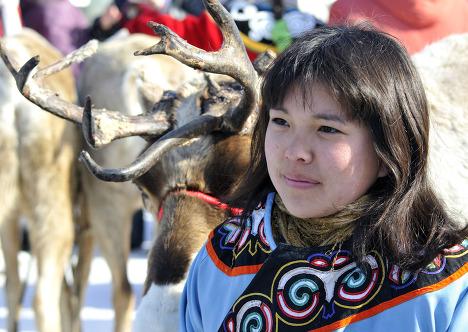 Автор: Елена Анатольевна Слизких
учитель географии
МБОУ «Средняя школа №5»
На 1 января 2011 года  численность населения Ханты-Мансийского автономного округа составляет 1538,6 тысяч человек. Из них 753.1 тысяч мужчин и 785,5 тысяч женщин. Самые высокие показатели в округе  по численности населения имеют: Сургут, Нижневартовск, Нефтеюганск и Ханты-Мансийск.
Плотность населения на один квадратный километр составляет 2.9 человека.
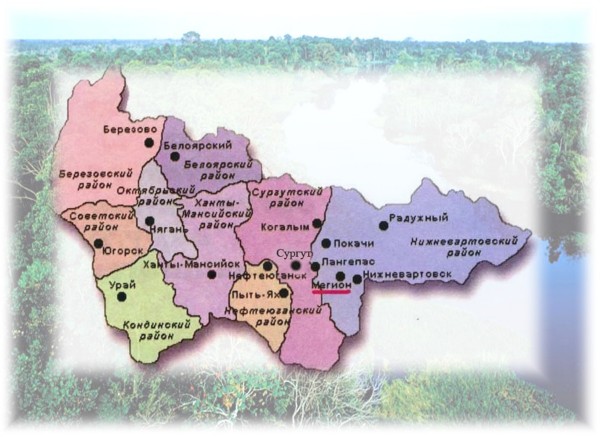 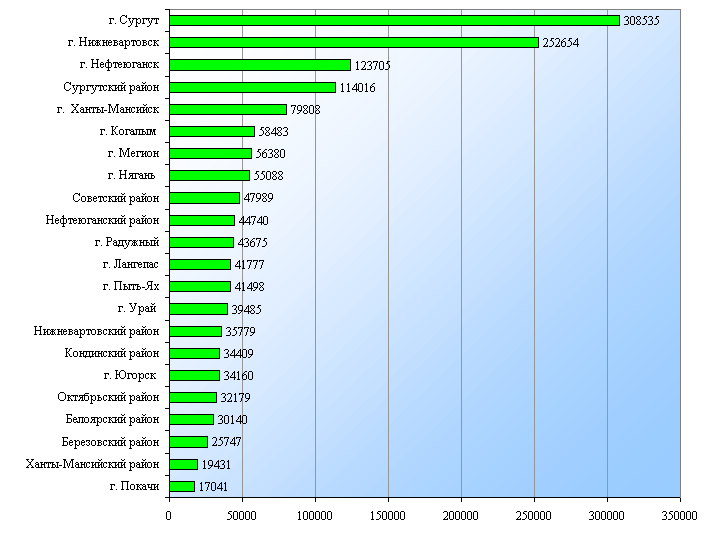 Динамика численности постоянного населения на начало года, тыс.человек
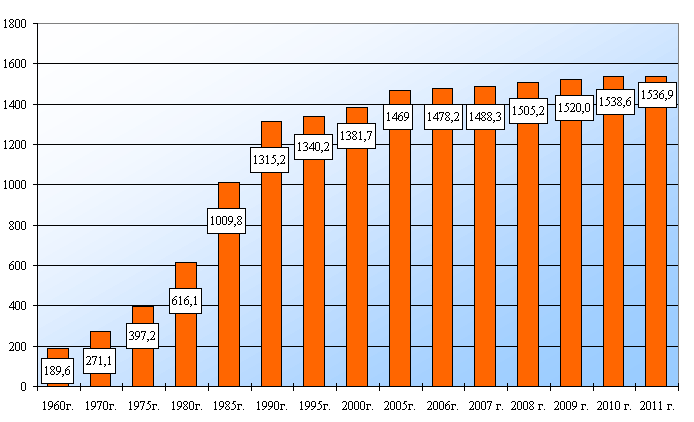 Общая численность населения Югры не перестает расти, с каждым годом число людей, проживающих на данной территории, стабильно увеличивается. Приведенный ниже график описывает динамику увеличения численности населения с 1994 по 2010.
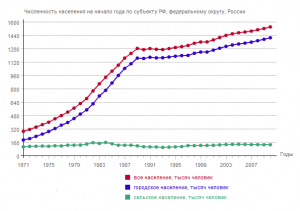 Линия графика неуклонно ползет вверх.
Линия графика неуклонно ползет вверх.
Численность примерно с такой же динамикой возрастает и на рассматриваемом промежутке времени с 2008 по 2010 года.
В 2008 численность населения была равна 1505,2 тысячам человек, к 2009 она увеличивается до 1529,3 тысяч и, наконец, в 2010 до 1538,6 тысяч. Динамика роста городского и сельского населения округа приведена в таблице.
Динамика численности населения Югры, тыс
Доля горожан в общей численности населения составила около 91,5 %. За последние пять лет численность населения округа увеличилась почти на 5% и составила более 1% населения Российской Федерации. В связи с бурным развитием нефтегазодобывающей промышленности  за последние тридцать лет население округа увеличилось  более чем на 1 млн. человек.
Как видно из таблицы и графика, приведенного выше, городское население вместе с общей численностью растет, а численность жителей сельской местности сокращается, что вероятнее всего вызвано урбанизацией.
Вывод : численность населения ХМАО стабильно растет, и в будущем не предвидится никаких демографических кризисов. Трудовые мигранты играют важную роль в структуре населения, адаптируясь к социальной, экономической, культурной системам. Они, забирая некоторый процент от общей численности, занимают определенную нишу в обществе.
Демография
Устойчивость  демографического развития Югры достигается за счет двух факторов: молодой возрастной структуры населения и сравнительно низким уровнем смертности в сравнении с другими регионами Российской Федерации. 
Средний возраст жителей автономного округа составляет 32,8 года. У мужчин этот показатель ниже и составляет 31,9 против 33,6 у женщин.
Половозрастная структура населения – это распределение численности населения по возрастным группам отдельно для мужчин и женщин.
Согласно приведенным данным в России число женщин сильно преобладает над числом мужчин 54% против 46% в период с 2008 по 2010 года
Ханты-Мансийском автономном округе 753 тысячи мужчин и 785,6 тысяч женщин, соответственно 49% приходится на мужчин и 51% на женщин. Это соотношение практически не меняется на период с 2008 по 2010 год.
Ниже представлена половозрастная пирамида населения на 2008 год. Число мужчин преобладает до 24-летнего возраста, с 25 до 29 число женщин больше в 1,03 раза.С 30 до 39 снова преобладает число мужчин, после численность женщин начинает возрастать и к 70-ти годам увеличивается в 2 раза.
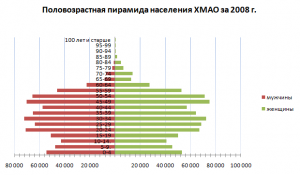 В 2009 и 2010 годах наблюдается та же ситуация с той поправкой, что с 35 до 44 лет начинает преобладать мужское население, а затем опять возрастает численность женского. Также с каждым годом разрыв в соотношении мужчин и женщин старше 90 лет все сильнее увеличивается: в 2008 в 7,7 раз, в 2009 в 10, а в 2010 женщин старше 90 становится в 12,9 раз больше.
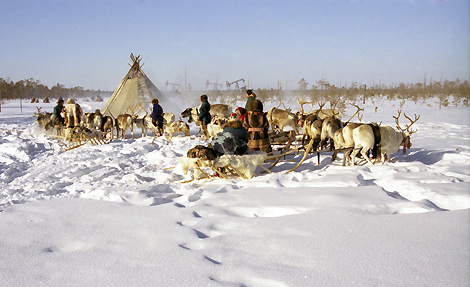 Теперь рассмотрим половозрастную систему по трем основным возрастным группам.
Половозрастная структура населения, чел
Как видно из таблицы, среди нетрудоспособного населения преобладает число мужчин, при этом в среднем за период с 2008 по 2010 год соотношение количества женщин на количество мужчин равно 0,95. Среди трудоспособного населения опять же преобладает мужское, в среднем за период коэффициент равен 0,94, а среди населения старше трудоспособного возраста выше число женщин, в среднем соотношение равно 2,94
С 2008 по 2010 заметен некоторый рост мужского населения нетрудоспособного возраста.На протяжении того же периода незначительно растет число мужчин трудоспособного возраста.И наиболее заметно растет число мужчин старше трудоспособного возраста за данный период времени.
.
Число женщин нетрудоспособного возраста в период с 2008 по 2010 год  растет. Число трудоспособных женщин практически не меняется. Положительная динамика наблюдается среди женщин старше трудоспособного возраста.
Вывод : половозрастная пирамида ХМАО  является более уравновешенной, нежели половозрастная пирамида населения, в общем по России. Превышение численности женщин по сравнению с численностью мужчин не так отчетливо выражено. Практически на каждом возрастном промежутке различия в значениях количества мужчин и женщин минимальны.Что касается половозрастной структуры мигрантов, то она тоже достаточно уравновешена в отношениях численности мужчин и женщин.
Национальный состав ХМАО
На территории округа проживают представители 123 национальностей, в том числе славянской, тюркской, финно-угорской групп. По данным переписи 2010 года, в национальном составе населения округа преобладают: русские, украинцы, татары, башкиры
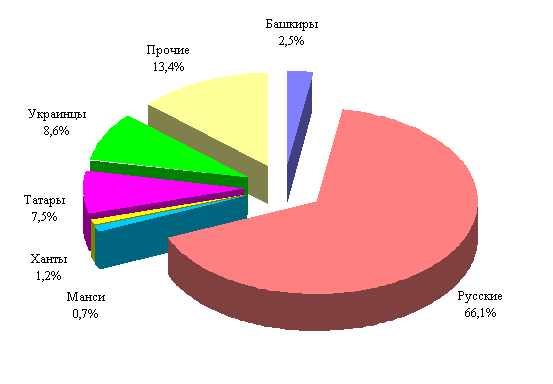 Ханты-Мансийский автономный округ (историческое название – Югра) является исконным местом проживания ханты и манси и носит соответствующее этим народам название. К началу 2011 года численность ханты в автономном округе составляла 19 354 человека, манси – 10 392 человека, представителей других малочисленных народов – 602 человека.
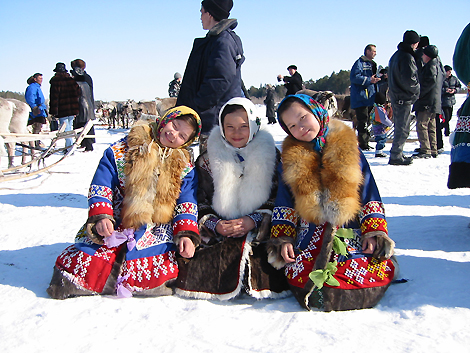 Динамика численности населения и коренных малочисленных народов Севера автономного округа (на начало года)
Несмотря на небольшую численность и незначительный удельный вес в населении, коренные малочисленные народы Севера широко расселены по территории автономного округа. В сельском населении отдельных муниципальных районов они занимают значительный удельный вес, так в Березовском районе - 22,3%, в Кондинском районе - 16,0%.
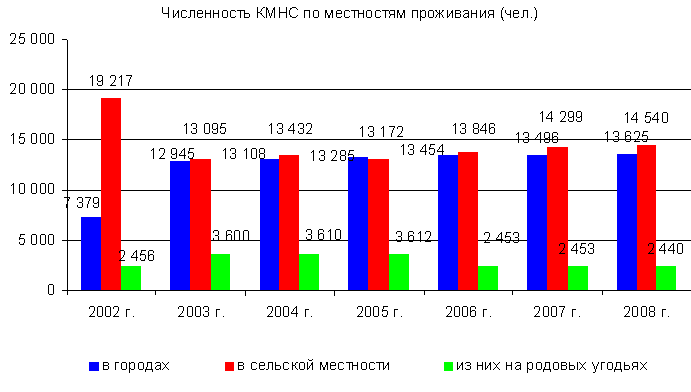 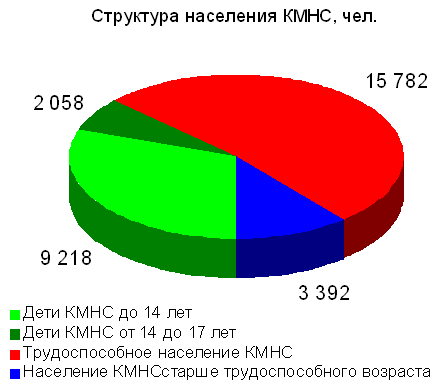 Динамика демографических процессов по автономному округу по данным ЛПУ (промилле)
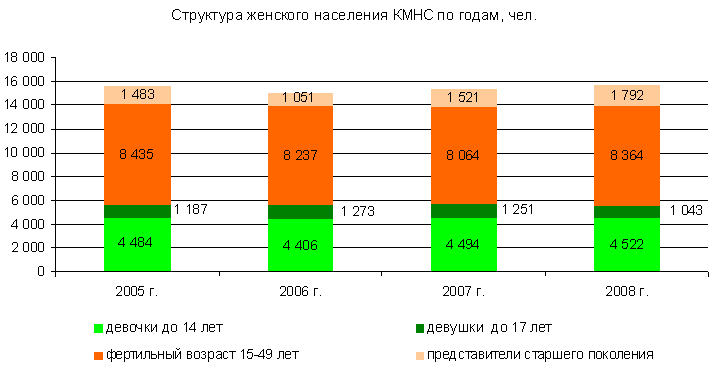 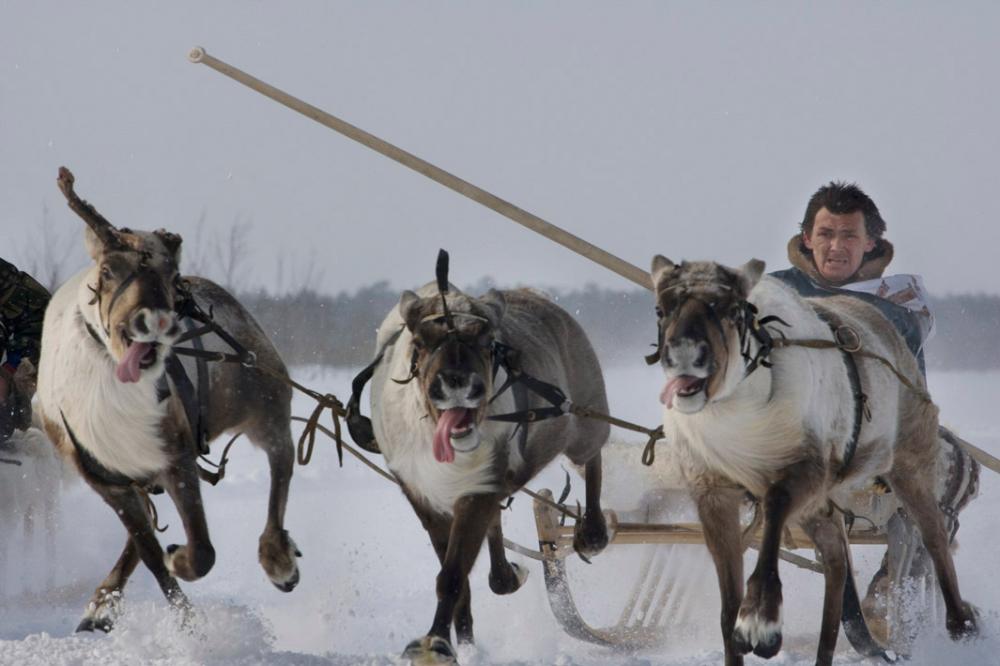 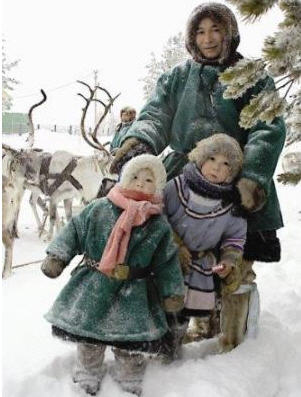 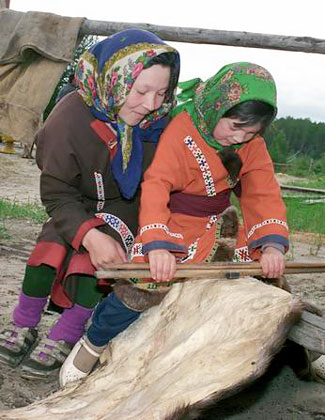 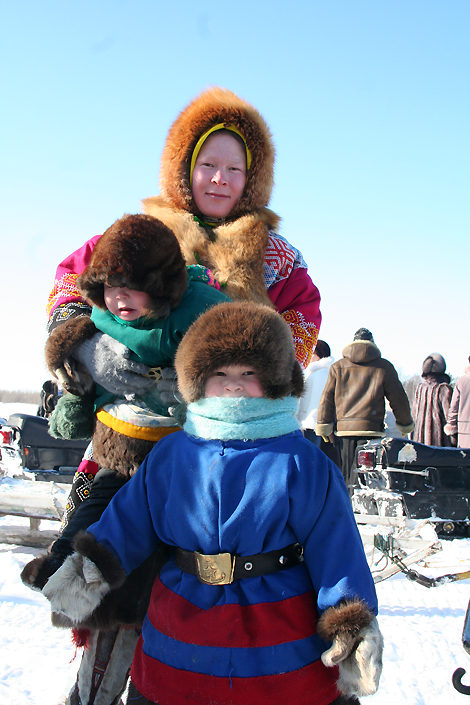 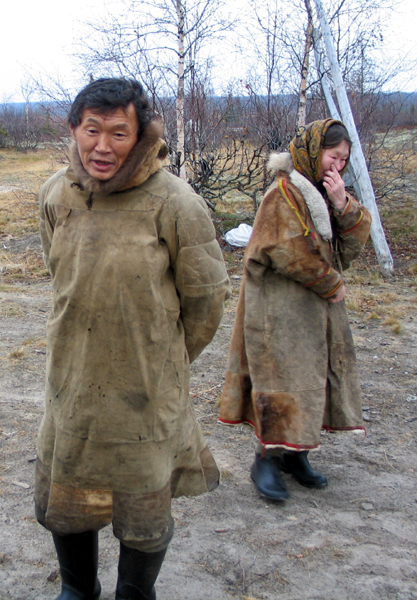 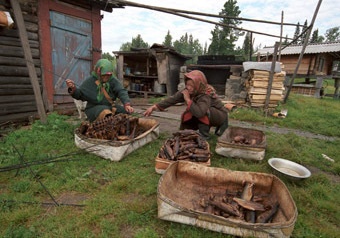